Geodéziai alapmunkálatok
A kiegyenlített koordináták transzformálása.
Transzformációs eljárások
Háromdimenziós transzformációk:
 Térbeli hasonlósági transzformáció;
 Térbeli polinomos transzformáció.

Kétdimenziós transzformációk (pl. a helyi rendszerben csak síkkoordináták adottak):
 térbeli eljárások alkalmazása síkkoordinátákra;
 síkbeli hasonlósági transzformáció;
 azimutokból és távolságokból álló hálózat számítása
 kétlépcsős modell alkalmazása

Egydimenziós transzformáció (magasságmeghatározás):
 magasságok transzformálása geoidmodell segítségével
3D transzformációk – a térbeli hasonlósági transzformáció
Az ellipszoid geometriai középpontjában definiált térbeli derékszögű koordinátarendszerek közötti kapcsolatot állítjuk elő.
WGS-84, ETRS, ITRS rendszerekben ez egyértelmű, hiszen eleve ilyen koordinátákat kapunk. Hogyan lehet előállítani ugyanezt a helyi (országos) rendszerben?
HLS
(Y,X)LS
(X,Y,Z)GPS
(j,l)LS
h=H, vagy h=H+N
(j,l,h)LS
Geoid modell
(X,Y,Z)LS
3D transzformáció
3D transzformációk – a térbeli hasonlósági transzformáció
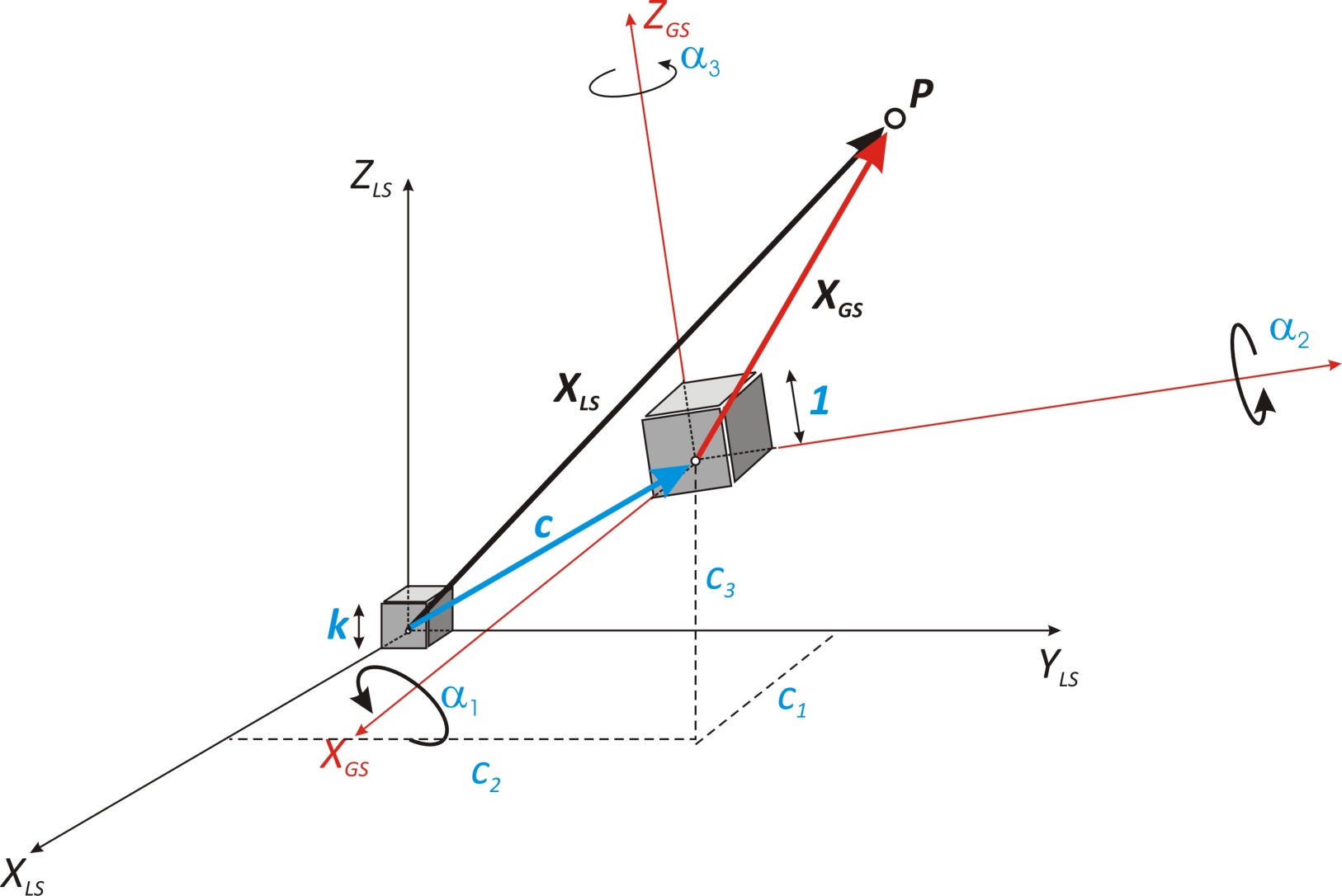 3D transzformációk – a térbeli hasonlósági transzformáció
ahol:
7 transzformációs paraméter -> minimum 3 közös pont szükséges a paraméterek meghatározásához.
3D transzformációk – a térbeli hasonlósági transzformáció
A transzformációs paraméterek meghatározása
A közvetítő egyenletek mátrixos alakja:
A közvetítő egyenlet nem lineáris, ezért linearizálni kell. Feltételezzük, hogy az elfordulások kicsinyek, így:
3D transzformációk – a térbeli hasonlósági transzformáció
Így az alábbi javítási egyenletrendszert írhatjuk fel (minden azonos pontra):
ahol:
A legkisebb négyzetek módszerével a 7 paraméter kiegyenlített értéke (és azok középhibái) is meghatározhatóak.
3D transzformációk – a térbeli hasonlósági transzformáció
A maradék ellentmondások:

 a paraméterek meghatározása után az azonos pontok transzformált koordinátái is kiszámíthatóak (XLS* )

 a transzformált koordináták és az eredeti (helyi rendszerbeli) koordináták különbsége adja a transzformáció maradék ellentmondásait pontonként:
A transzformált és az eredeti ponthely távolsága:
3D transzformációk – a térbeli hasonlósági transzformáció
A transzformáció középhibája (3D):
Ha transzformáljuk a maradék ellentmondásokat a topocentrikus koordinátarendszerbe, akkor a vízszintes és a magassági középhibákhoz juthatunk:
A transzformáció középhibája (2D):
A transzformáció középhibája (1D):
3D transzformációk – a térbeli hasonlósági transzformáció
A térbeli hasonlósági transzformáció jellemzői:

 A hasonlósági jelleg miatt nem enged torzulásokat. Emiatt nagyon hasznos a közös pontok durva ellentmondásainak feltérképezéséhez.

 Szükség van a vetületi egyenletek ismeretére. Ez okozhat problémát az EOV esetében.

 Mivel a térbeli koordináták a vetületi torzulásokat nem tartalmazzák, a modell nagyobb munkaterületen is alkalmazható. 

 Oda-vissza átszámítási lehetőség (paraméterek azonosak, csak ellentétes előjelűek – ha kicsinyek az elforgatások)

 minden közös pontra mindhárom koordinátát ismernünk kell (vagy feltételezéssel élhetünk pl. a magasságra vonatkozóan)
Térbeli polinomos transzformáció
Térbeli polinomos (hatványsoros) transzformáció:

- A GPS térbeli koordináták, illetve a helyi síkbeli koordináták között hatványsorokat írunk fel;
- Közös pontok segítségével meghatározzuk a hatványsorok együtthatóit LNM szerinti kiegyenlítéssel;
Elsőfokú: 4 paraméter
Másodfokú: 10 paraméter
Harmadfokú: 20 paraméter
Hasonló egyenletek írhatók fel mindhárom koordinátakomponensre, így a közös pontok száma megegyezik a paraméterek számával!
Térbeli polinomos transzformáció
Ha a minimálisan szükségesnél több közös pontunk van, akkor meghatározhatók a paraméterek kiegyenlített értékei:
A javítási egyenletek:
A normálegyenlet-rendszert külön-külön írjuk fel mindhárom koordinátakomponensre, pl:
Térbeli polinomos transzformáció
Térbeli polinomos transzformáció jellemzői:

 a helyi rendszerről nem kell ismerettel rendelkezzünk (alapfelület, vetület);

 a vízszintes és a magassági transzformáció elkülönül, így előfordulhat az is, hogy a magassági koordinátákat nem transzformáljuk;

 ha valamelyik koordinátakomponens durva hibával terhelt, akkor az kideríthető;

 a helyi torzulásokat jobban figyelembe veszi -> viszont a durva hibákat elkeni;

 hátránya, hogy jelentős számú közös pontot igényel;

 nagyobb munkaterületen a hasonlósági modellhez képest kisebb maradék ellentmondásokat kapunk, nem kell részekre osztani a területet (mint a hasonlósági modellnél)

 az együtthatók nagy abszolút értékű számok (geocentrikus vs. helyikoordináták), ami numerikus problémákat okozhat -> célszerű áttérni topocentrikus koordinátarendszerbe (ha ismert a helyi rendszer alapfelülete és vetületi egyenletei).
Térbeli polinomos transzformáció
(y,x,H)LS
(y,x,H)LS
(X,Y,Z)GPS
(X,Y,Z)GPS
(j,l,h)LS
(n,e,u)GPS
(X,Y,Z)LS
(n,e,u)LS
Polinomos transzf.
Kétdimenziós transzformációk
Általában célszerű a térbeli transzformációk alkalmazása, de esetenként a kétdimenziós transzformációk is célravezetők lehetnek:

 A helyi rendszerben csak síkkoordináták adottak, magasságok nincsenek;

 a helyi rendszerben nem ismert a kapcsolat a síkkoordináták és a földrajzi koordináták között, így nem tudunk koordinátákat számítani az alapfelületen (pl. mérnökgeodéziai hálózatok!);

 a felhasználónak csak síkkoordinátára van szüksége;

 el kívánjuk különíteni a síkbeli és a magassági transzformációt.
Megoldások:
Térbeli polinomos transzf. csak a vízszintes koordinátákra;
 térbeli hasonlósági transzf. ellipszoid felületi koordinátákra;
 kétdimenziós hasonlósági transzformáció;
Kétdimenziós transzformációk
Térbeli hasonlósági transzformáció alkalmazása síkkoordinátákra:
(y,x)LS
(X,Y,Z)GPS
(j,l)LS
(j,l,h)GPS
(j,l,0)LS
(j,l,0)GPS
(X,Y,Z)LS
(X,Y,Z)GPS
3D transzformáció
Kétdimenziós transzformációk
Síkbeli hasonlósági modell:
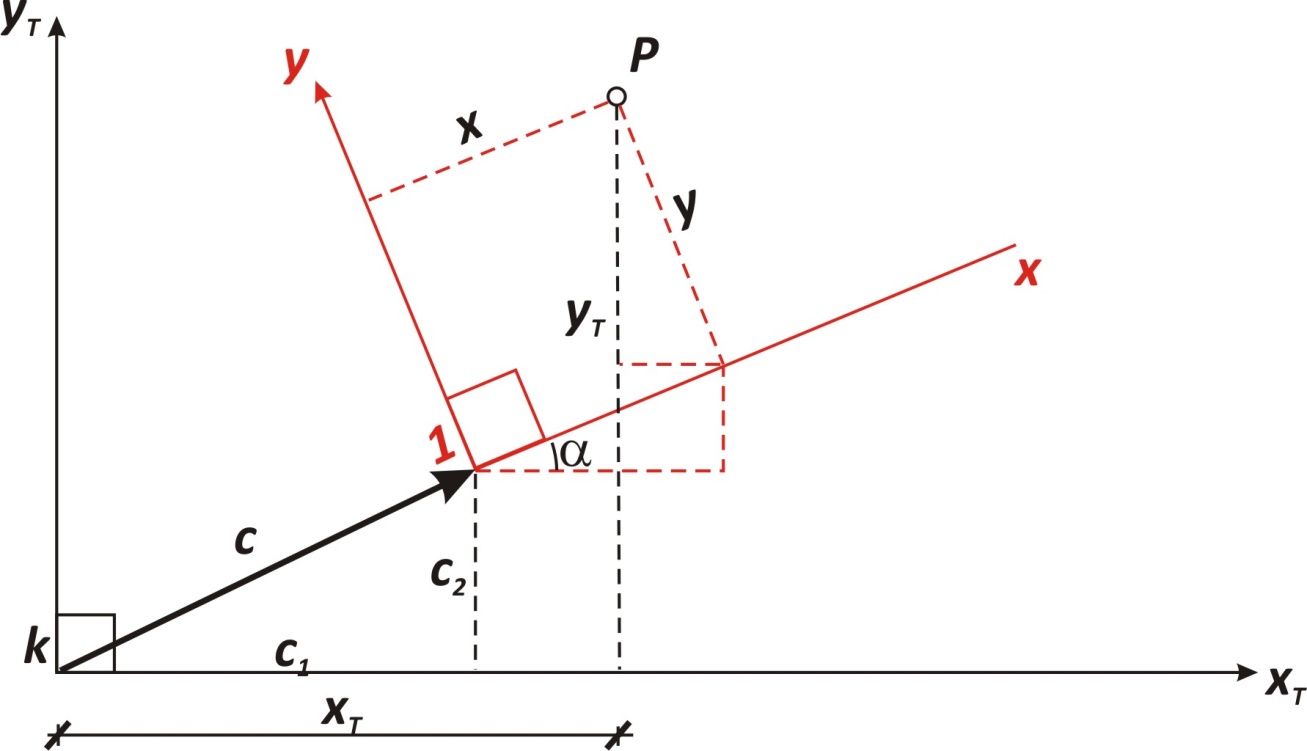 ahol:
eltolási vektor:
forgatási m:
4 paraméter (v. 3, ha egybevágósági)
méretarány t.:
Kétdimenziós transzformációk
A kétdimenziós hasonlósági transzformáció alkalmazási lehetőségei:

 ha a helyi rendszer alapfelülete nem ismer, vagy pl. mérnökgeodéziai hálózatoknál (pl. építési hálózatban, hogy elkerüljük az alapfelületre és vetületre redukálás okozta méretarány problémákat);
 A GPS rendszerbeli koordinátákat valamilyen ellipszoidi vetületre számítjuk át, majd alkalmazzuk a kétdimenziós hasonlósági transzformációt a GPS vetületi, illetve a helyi koordinátarendszerek között.
(y,x)LS
(X,Y,Z)GPS
(j,l,h)GPS
síkkoordináták sz. pl. sztereografikus vetületen
(y,x)GPS
2D transzformáció
Kétdimenziós transzformációk – one-step approach
Leica SKI (egylépcsős transzformáció):
 ez gyakorlatilag egy síkbeli hasonlósági transzformáció;

Lépései:
 munkaterület középmeridiánjára illesztett UTM vetületi koordináták számítása;

 síkbeli transzformáció a helyi, illetve az UTM koordináták között;

 ha csak 1 közös pontunk van, akkor 2 eltolás paramétert (c1,c2) számít;

 2 közös pont esetén – 4 paramétert számol;

 több közös pont esetén – 4 paramétert határoz meg kiegyenlítéssel.
Csak kis munkaterületen alkalmazható az eljárás!
Kétdimenziós transzformációk – hálózatszámítás azimutokból és távolságokból
A bázisvonalak feldolgozásából gyakorlatilag térbeli távolságokat, azimutokat, illetve zenitszögeket is számíthatunk.

Az azimutokat javítanunk kell a területen érvényes vetület második irányredukciójával, így irányértékeket kaphatunk.



Ezt követően a hálózatot hagyományos hálózatként ki lehet egyenlíteni, ezáltal a transzformáció problémáját, illetve a kiegyenlítést egy lépésben oldjuk meg.
Különösen akkor célszerű, ha hagyományos irány-, és távméréses hálózat mérési eredményeit, illetve kiegyenlített koordinátáit szeretnénk összevetni GPS mérésekkel.
Kétdimenziós transzformációk – stepwise approach
Leica SKI (kétlépcsős transzformáció):
 elkülönítve kezeljük a vízszintes és a magassági koordinátákat;
 a vízszintes transzformációt is két lépésben oldjuk meg:
 térbeli közös pontok alapján első lépésben egy háromparaméteres, térbeli eltolási transzformációt végzünk, ezután az eltolt GPS rendszer középpontjába helyezett helyi ellipszoid felszínére vetítjük a pontokat;
 az ismert helyi vetület egyenleteivel síkkoordinátákat kapunk, amelyeket egy síkbeli hasonlósági transzformációval igazítunk a helyi koordinátákhoz.
(j,l)GPS-WGS
(j,l)GPS IUGG-67
(y,x)GPS
(y,x)LS
(X,Y,Z)GPS
2D transzformáció
(h)GPS-WGS
(y,x)EOV
1D transzformáció
(H)Balti v. Adriai
(H)Balti v Adriai
Egydimenziós transzformációk
A magasságok transzformálásához ismert az alábbi összefüggés:
Ehhez nagy pontossággal ismernünk kell a geoidundulációk értékét a mérés pontjában.

Általánosságban még kijelenthető, hogy a geoidot még nem ismerjük annyira pontosan abszolút értelemben, hogy a fenti egyenlettel pontos magasságokat (cm vagy annál jobb) tudjunk meghatározni. Relatív értelemben viszont már használható a technológia.

Mi a helyzet akkor, ha nem áll rendelkezésünkre geoidunduláció?

Közelíthetjük a geoidot kis területen síkkal, így a dőlt helyzetű síkok paramétereit kell kiegyenlítéssel meghatározni a közös pontok magasságai alapján.
Köszönöm a figyelmet!